Portfólio de projetos de tic
Resumo executivo
dezembro/2012
Portfólios DE PROJETOS De tic
GOVERNANÇA
GESTÃO DO CONHECIMENTO
SISTEMAS JUDICIAIS
SISTEMAS ADMINISTRATIVOS
ESTRUTURA  DE  TIC
1
R
2
3
Projetos
Indicadores de Projetos (%)
Projetos Concluídos
Em Execução
09
36%
Atrasados
Monitorados PMO
Não Iniciados
Suspensos
Concluídos Mês
Propostas
Rejeitados
Ocupação Recursos
13
05
01
00
43%
86%
N/D
N/D
No Prazo
Evolução – Projetos
Evolução – Indicadores
2012
2012
1
R
2
3
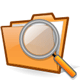 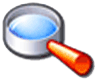 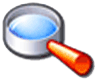 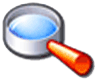 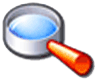 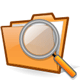 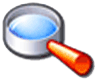 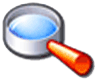 Informações
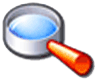 1
R
2
3
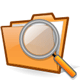 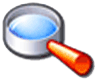 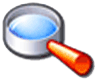 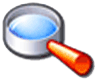 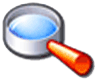 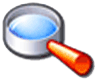 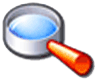 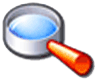 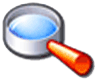 Informações
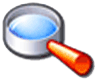 1
R
2
3
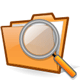 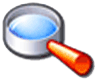 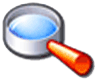 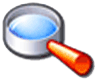 Informações
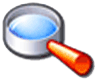 1
R
Projetos
Indicadores de Projetos (%)
Projetos Concluídos
Em Execução
01
100%
Atrasados
Monitorados PMO
Não Iniciados
Suspensos
Concluídos Mês
Propostas
Rejeitados
Ocupação Recursos
09
00
00
00
0%
100%
N/D
N/D
No Prazo
Evolução – Projetos
Evolução – Indicadores
2012
2012
1
R
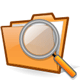 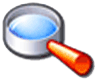 Informações
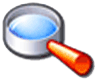 1
R
Projetos
Indicadores de Projetos (%)
Projetos Concluídos
Em Execução
04
75%
Atrasados
Monitorados PMO
Não Iniciados
Suspensos
Concluídos Mês
Propostas
Rejeitados
Ocupação Recursos
08
01
00
00
25%
80%
N/D
N/D
No Prazo
Evolução – Projetos
Evolução – Indicadores
2012
2012
1
R
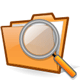 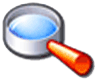 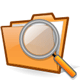 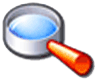 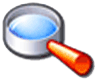 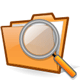 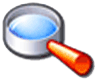 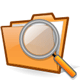 Informações
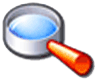 1
R
2
Projetos
Indicadores de Projetos (%)
Projetos Concluídos
Em Execução
08
25%
Atrasados
Monitorados PMO
Não Iniciados
Suspensos
Concluídos Mês
Propostas
Rejeitados
Ocupação Recursos
02
00
00
00
75%
100%
N/D
N/D
No Prazo
Evolução – Projetos
Evolução – Indicadores
2012
2012
1
R
2
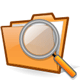 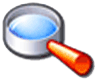 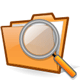 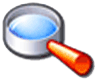 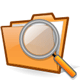 Informações
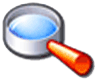 1
R
2
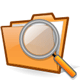 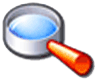 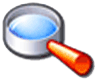 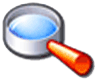 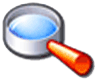 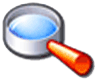 Informações
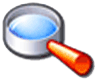 1
R
Projetos
Indicadores de Projetos (%)
Projetos Concluídos
Em Execução
05
83%
Atrasados
Monitorados PMO
Não Iniciados
Suspensos
Concluídos Mês
Propostas
Rejeitados
Ocupação Recursos
05
01
00
00
17%
100%
N/D
N/D
No Prazo
Evolução – Projetos
Evolução – Indicadores
2012
2012
1
R
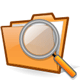 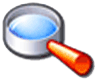 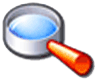 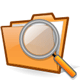 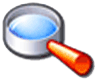 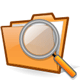 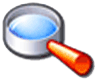 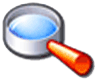 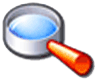 Informações
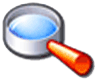 Projeto: Implantação Juizados Cíveis da RMR
Descrição do Projeto
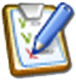 Expansão do PJe nos Juizados Especiais Cíveis da Região Metropolitana.
Gerente do Projeto
Gestor do Negócio
Gustavo Melo
Dr. Humberto Inojosa
Gestor do Negócio
Gestor do Negócio
Data de Conclusão
Status do Projeto
Progresso Atual
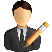 Dezembro de 2012
50%
O Projeto encontra-se suspenso devido a problemas de desempenho na versão atual em desenvolvimento.
Progressão
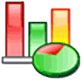 Pontos de Atenção
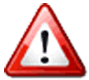 Problemas em atrasos das emissões de certificados digitais dos usuários do sistema para os treinamentos.
Principais Fases do Projeto
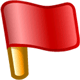 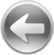 Projeto: Processos Internos (Corregedoria)
Descrição do Projeto
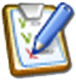 Implantação de processo eletrônico para os processos administrativos disciplinares contra juízes e servidores que tramitam no âmbito da Corregedoria.
Gerente do Projeto
Gestor do Negócio
Gustavo Melo
Dra. Mariana Vargas
Gestor do Negócio
Gestor do Negócio
Data de Conclusão
Status do Projeto
Progresso Atual
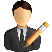 Dezembro de 2012
100%
O projeto está finalizado.
Progressão
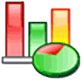 Pontos de Atenção
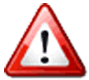 Será inicialmente implantado, em dezembro de 2012, a tramitação de processos contra juízes (1º Fase).
Principais Fases do Projeto
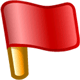 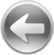 Projeto: Juizados Criminais
Descrição do Projeto
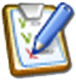 Implantação do Processo Judicial Eletrônico nos juizados especiais criminais da capital.
Gerente do Projeto
Gestor do Negócio
Gustavo Melo
Dr. Humberto Inojosa
Gestor do Negócio
Gestor do Negócio
Data de Conclusão
Status do Projeto
Progresso Atual
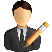 Março de 2013
50%
O projeto encontra-se suspenso devido instabilidade da versão dos juizados criminais.
Progressão
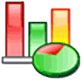 Pontos de Atenção
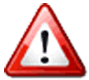 Ainda precisamos da versão com todo catálogo da legislação penal.
Projeto suspenso até que a versão 1.4 esteja em produção homologada para processos criminais.
Principais Fases do Projeto
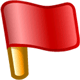 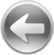 Projeto: Colégio Recursal
Descrição do Projeto
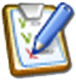 Implantação do Processo Eletrônico Judicial no Colégio Recursal dos Juizados Especiais.
Gerente do Projeto
Gestor do Negócio
Gustavo Melo
Dr. Humberto Inojosa
Gestor do Negócio
Gestor do Negócio
Data de Conclusão
Status do Projeto
Progresso Atual
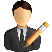 Abril de 2013
25%
O Projeto encontra-se suspenso devido a instabilidade da versão do Pje para o segundo grau.
Progressão
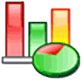 Pontos de Atenção
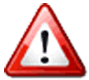 O cronograma não vai ser cumprido e não temos como estimar novo cronograma até o lançamento da versão com integração do PJe entre o 1º e 2º graus.
Principais Fases do Projeto
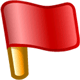 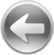 Projeto: Audiência Digital
Descrição do Projeto
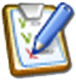 O objetivo principal deste projeto é definição e construção de um sistema informatizado para gravação de audiências, em áudio e vídeo, integrado ao sistema de processo eletrônico do CNJ – PJe.
Gerente do Projeto
Gestor do Negócio
Simone Antunes
Dr. Emiliano Zapata
Gestor do Negócio
Gestor do Negócio
Data de Conclusão
Status do Projeto
Progresso Atual
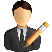 Março de 2013
70%
A fase de desenvolvimento deste projeto foi dividida em 4 entregas. O projeto encontra-se no desenvolvimento da terceira entrega com previsão para termino em janeiro/2013.
Progressão
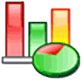 Pontos de Atenção
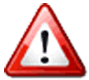 Projeto replanejado em novembro.
Principais Fases do Projeto
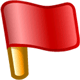 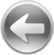 Projeto: Controle de Frequência de Cumpridor de Pena Alternativa  (VEPA)
Descrição do Projeto
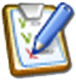 Implementar o controle de comparecimento de cumpridor de pena alternativa através de equipamento de identificação pessoal  baseado em requisitos definidos pelo setor psicossocial da VEPA.
Gerente do Projeto
Gestor do Negócio
Leonardo Santana
Dr. Flávio Fontes
Gestor do Negócio
Gestor do Negócio
Data de Conclusão
Status do Projeto
Progresso Atual
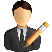 Março de 2013
25%
O projeto está no final da fase de documentação do sistema. Os três notebooks necessários para a implantação do sistema já foram solicitados e estão previstos para serem entregues em janeiro de 2013.
Progressão
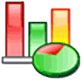 Pontos de Atenção
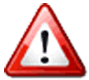 O projeto “Sistema de Contagem Processual” priorizado pela corregedoria causou uma indisponibilidade da fábrica externa , atrasando o início do desenvolvimento e consequentemente atrasando a entrega final.
  Após o replanejamento uma nova data de término será informada.
Principais Fases do Projeto
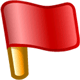 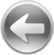 Projeto: Banco Nacional de Mandados de Prisão
Descrição do Projeto
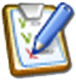 Este projeto tem por objetivo dar cumprimento à Resolução nº 137, de 13 de julho de 2011, do Conselho Nacional de Justiça, que regulamenta o Banco de Dados de Mandados de Prisão, disponibilizando no JudWin 1º Grau novas funcionalidades para a expedição dos mandados de prisão criminal e realizando o envio dos mesmos ao CNJ.
Gerente do Projeto
Gestor do Negócio
Iveruska Jatobá
Des. Mauro Alencar
Gestor do Negócio
Gestor do Negócio
Data de Conclusão
Status do Projeto
Progresso Atual
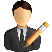 Dezembro de 2012
90%
Houve um replanejamento na 2ª etapa das melhorias alterando a data de entrega desta fase de novembro/2012 para dezembro/2012, mas sem alterar a data final do projeto.
Progressão
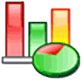 Pontos de Atenção
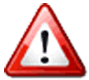 Projeto vem sendo conduzido  sem um gerente de projetos. A diretora da DISIS assumiu a responsabilidade das tarefas de gerenciamento do projeto.
Principais Fases do Projeto
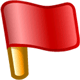 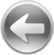 Projeto: Protocolo Integrado
Descrição do Projeto
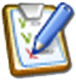 Este projeto tem por objetivo facilitar o acesso à Justiça por parte dos advogados, no sentido de ajustar o Sistema JudWin 1º Grau de forma que ele permita a entrada de petições não-iniciais e requerimentos de forma integrada a partir de qualquer comarca do Estado de Pernambuco.
Gerente do Projeto
Gestor do Negócio
Lucas Freire
Dr. João Alberto
Gestor do Negócio
Gestor do Negócio
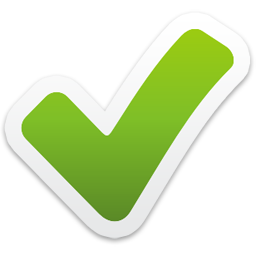 Data de Conclusão
Status do Projeto
Progresso Atual
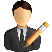 Outubro 2012
100%
Sistema em produção.
Progressão
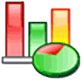 Pontos de Atenção
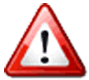 Aguardando a publicação da Instrução Normativa pelo TJPE, para início da operação.
Principais Fases do Projeto
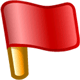 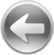 Projeto: Pré-queixa (Mediação & Arbitragem)
Descrição do Projeto
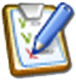 Sistema para registro de pré-queixas dos juizados.
Gerente do Projeto
Gestor do Negócio
Hadautho Roberto
Dr. Ruy Patu
Gestor do Negócio
Gestor do Negócio
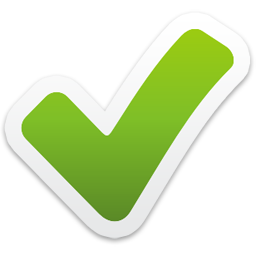 Data de Conclusão
Status do Projeto
Progresso Atual
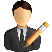 Outubro 2012
100%
Sistema em produção.
Progressão
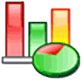 Pontos de Atenção
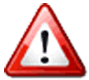 A Coordenação de Conciliação, Mediação e Arbitragem ficou responsável pelo treinamento e divulgação aos usuários.
Principais Fases do Projeto
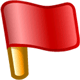 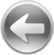 Projeto: Execução Fiscal Eletrônica
Descrição do Projeto
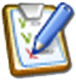 Desenvolvimento de sistema que permita a integração fiscal com as Procuradorias Municipais e Estadual.
Gerente do Projeto
Gestor do Negócio
A definir
A definir
Gestor do Negócio
Gestor do Negócio
Data de Conclusão
Status do Projeto
Progresso Atual
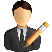 A definir
95%
O projeto encontra-se suspenso.
Progressão
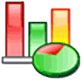 Pontos de Atenção
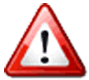 O sistema desenvolvido pelo TJPE foi finalizado, porém as Procuradorias do Estado, de Jaboatão e Recife ainda não desenvolveram seus sistemas para integrarem-se ao do TJPE.
Em outubro, por solicitação de Dr. João Alberto (Dir. do Fórum do Recife), houve repasse de documentação técnica para a EMPREL. O próximo lote de ajuizamentos da Procuradoria Municipal do Recife já deverá utilizar essa integração.
Principais Fases do Projeto
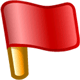 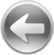 Projeto: Painel de Chamadas de Audiências
Descrição do Projeto
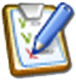 O projeto em questão visa informar o agendamento das audiências para a população, em painéis eletrônicos distribuídos na área do Fórum da Capital.
Gerente do Projeto
Gestor do Negócio
Jossenilson
Dr. João Alberto
Gestor do Negócio
Gestor do Negócio
Data de Conclusão
Status do Projeto
Progresso Atual
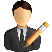 Abril de 2013
20%
O projeto está na fase de desenvolvimento do sistema. Seu escopo está sendo alterado para contemplar a proteção das TV’s contra vandalismo.
Progressão
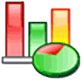 Pontos de Atenção
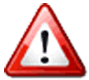 Aquisição dos equipamentos/TVs que  demorará mais tempo que o desenvolvimento do software(em torno de 6 meses);
Principais Fases do Projeto
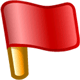 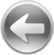 Projeto: Vitaliciamento – 2ª Etapa
Descrição do Projeto
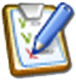 Este projeto tem por objetivo atender a uma solicitação do Núcleo de Vitaliciamento, da Corregedoria Geral de Justiça, para que as avaliações dos Juízes vitaliciandos possam ser realizadas com mais eficiência pelos Juízes avaliadores. A aplicação permitirá o cadastro e a consulta das avaliações de Atividade Judicante e de Fatos Observados.
Gerente do Projeto
Gestor do Negócio
Hadautho Barros
Dra. Mariana Vargas
Gestor do Negócio
Gestor do Negócio
Data de Conclusão
Status do Projeto
Progresso Atual
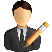 A definir
0%
O projeto está suspenso aguardando disponibilidade do gerente de projeto para iniciar. Essa 2ª etapa do projeto prevê uma integração com o JudWin 1º Grau.
Progressão
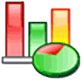 Pontos de Atenção
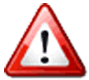 Disponibilidade do Gerente de Projeto.
Principais Fases do Projeto
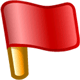 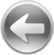 Projeto: gestão de pagamento de precatórios
Descrição do Projeto
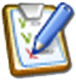 Integração de sistema cedido através de convênio pelo TJ-SC que gerencia e efetiva o pagamento de precatórios com o sistema de gerenciamento processual Judwin 1º Grau.
Gerente do Projeto
Gestor do Negócio
Leonardo Santana
A definir
Gestor do Negócio
Gestor do Negócio
Data de Conclusão
Status do Projeto
Progresso Atual
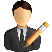 A definir
0%
O projeto ainda não foi iniciado, devido a pendência de formalização do convênio entre o TJPE e o TJSC, o qual irá ceder os códigos fonte do sistema.
Progressão
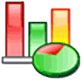 Pontos de Atenção
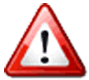 Principais Fases do Projeto
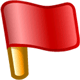 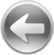 Projeto: Consulta Processual 1º Grau
Descrição do Projeto
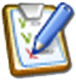 Desenvolvimento de solução para permitir que sistemas externos possam realizar consultas processuais “em massa”.
Gerente do Projeto
Gestor do Negócio
Hadautho Barros
Iveruska Jatobá
Gestor do Negócio
Gestor do Negócio
Data de Conclusão
Status do Projeto
Progresso Atual
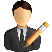 Março de 2013
15%
O projeto está na fase de iniciação.
Progressão
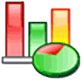 Pontos de Atenção
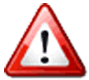 Não há
Principais Fases do Projeto
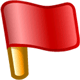 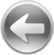 Projeto: Processos Apensados (Extinção de Barramentos)
Descrição do Projeto
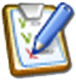 Eliminação da autuação de processos das seguintes classes TJPE: oposição, agravo regimental, arguição de inconstitucionalidade, uniformização de jurisprudência, embargos de declaração, embargos infringentes, exceções de impedimento e agravo.
Gerente do Projeto
Gestor do Negócio
Rafael Seabra
Dr. Carlos Moraes
Gestor do Negócio
Gestor do Negócio
Data de Conclusão
Status do Projeto
Progresso Atual
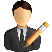 Janeiro de 2013
70%
O projeto está na fase final de implantação já iniciando a homologação do sistema.
Progressão
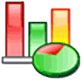 Pontos de Atenção
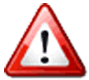 Prazo definido pela Resolução 334 foi informalmente prorrogado pelo gestor.
Principais Fases do Projeto
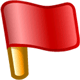 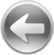 Projeto: Sessão de Julgamento Eletrônica
Descrição do Projeto
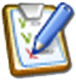 Acelerar o julgamento de processos na 2ª instância através de utilização do sistema Sessão de Julgamento Eletrônico capaz de fornecer meios para visualização de forma fácil e rápida de textos de relatórios, votos e acórdãos dos outros desembargadores durante as sessões de julgamento.
Gerente do Projeto
Gestor do Negócio
Rafael Seabra
Des. Paes Barreto
Gestor do Negócio
Gestor do Negócio
Data de Conclusão
Status do Projeto
Progresso Atual
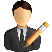 Julho de 2011
100%
O sistema já foi desenvolvido e implantado, mas o projeto ainda não foi finalizado formalmente.
Progressão
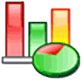 Pontos de Atenção
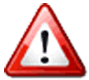 O sistema foi desenvolvido conforme as especificações iniciais e implantado nos gabinetes dos desembargadores. Atualmente o sistema não está sendo utilizado para realização das sessões de julgamento.
Principais Fases do Projeto
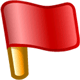 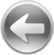 Projeto: controle de paradigmas recursais
Descrição do Projeto
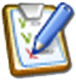 Controlar os recursos relacionados a processos de repercussão geral STF/STJ, para agilizar o julgamento dos processos pendentes no momento em que a repercussão geral for decidida.
Gerente do Projeto
Gestor do Negócio
Rafael Seabra
Andréa Neves
Gestor do Negócio
Gestor do Negócio
Data de Conclusão
Status do Projeto
Progresso Atual
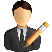 Maio de 2013
35%
O projeto passou por uma mudança no gerente de projeto e também no gestor do projeto. Estamos realizando um detalhamento o cronograma do projeto e a sua data final ainda é um estimativa.
Progressão
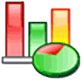 Pontos de Atenção
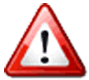 O progresso ainda é algo estimado porque não temos o planejamento do projeto concluído. A data prevista de implantação para ‘Maio/2013’ poderá sofrer ajustes.
Principais Fases do Projeto
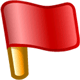 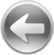 Projeto: Avaliação de Competências
Descrição do Projeto
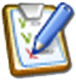 Sistema para efetuar a avaliação dos servidores do judiciário, com a finalidade de estabelecer a progressão funcional.
Gerente do Projeto
Gestor do Negócio
Rodrigo Medeiros
Solange Cinha
Gestor do Negócio
Gestor do Negócio
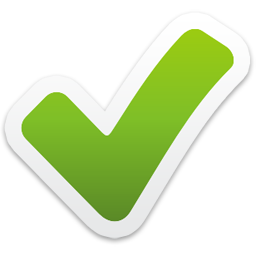 Data de Conclusão
Status do Projeto
Progresso Atual
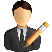 Outubro 2012
100%
Progressão
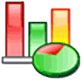 Pontos de Atenção
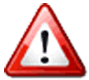 Não há.
Principais Fases do Projeto
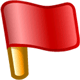 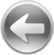 Projeto: Novo sistema de Diárias
Descrição do Projeto
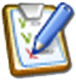 O novo sistema de diárias visa dar mais agilidade e controle na liberação dos recursos aos servidores do TJPE.
Gerente do Projeto
Gestor do Negócio
Rodrigo Medeiros
João Batista
Gestor do Negócio
Gestor do Negócio
Data de Conclusão
Status do Projeto
Progresso Atual
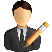 A definir
5%
O projeto está na fase de Análise de Projeto. O cronograma do projeto está sendo detalhado para que uma data de término previsto seja informada.
Progressão
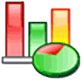 Pontos de Atenção
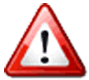 O projeto está passando por um replanejamento.
Principais Fases do Projeto
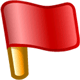 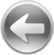 Projeto: Mandatos e Alvarás Digitais
Descrição do Projeto
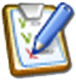 Sistema que garanta aos mandados e alvarás expedidos pelo TJPE autenticidade e integridade às informações.
Gerente do Projeto
Gestor do Negócio
Sócrates Gambarra
Dra. Mariana Vargas
Gestor do Negócio
Gestor do Negócio
Data de Conclusão
Status do Projeto
Progresso Atual
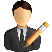 Novembro de 2012
95%
O projeto está aguardando homologação por parte do usuário para sua finalização formal.
Progressão
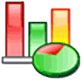 Pontos de Atenção
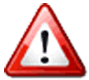 Não há.
Principais Fases do Projeto
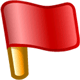 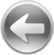 Projeto: Digitalização das Pastas Funcionais
Descrição do Projeto
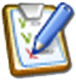 Implantação de uma metodologia de gestão de documentos digitais da Secretaria de Gestão de Pessoas e a digitalização do acervo de documentos existentes.
Gerente do Projeto
Gestor do Negócio
Sócrates Gambarra
Oscar Barros
Gestor do Negócio
Gestor do Negócio
Data de Conclusão
Status do Projeto
Progresso Atual
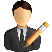 A definir
15%
O projeto está suspenso aguardando análise da alta gestão.
Progressão
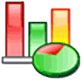 Pontos de Atenção
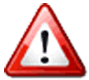 Um novo cronograma será elaborado.
Principais Fases do Projeto
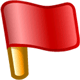 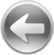 Projeto: Arquivo Geral
Descrição do Projeto
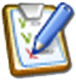 Desenvolvimento de sistema para o gerenciamento do Arquivo Geral.
Gerente do Projeto
Gestor do Negócio
Rafael D’Castro
Maria José
Gestor do Negócio
Gestor do Negócio
Data de Conclusão
Status do Projeto
Progresso Atual
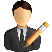 Dezembro de 2012
95%
O projeto está na fase de testes e homologação do sistema.
Progressão
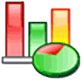 Pontos de Atenção
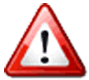 Devido a atrasos da etapa de implementação o tempo destinado a fase de testes foi reduzido para que o projeto seja entregue dentro do prazo inicial.
A implantação do projeto fica condicionada a aprovação do gestor, agendada para janeiro/2013.
Principais Fases do Projeto
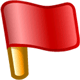 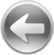 Projeto: Portal de Internet
Descrição do Projeto
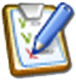 Este projeto tem o objetivo de substituir o atual portal do TJPE (www.tjpe.jus.br) por uma ferramenta mais moderna. Envolve renovação do layout gráfico e implantação de um sistema gerenciador de conteúdo.
Gerente do Projeto
Gestor do Negócio
Sócrates Gambarra
Zenaide Barbosa
Gestor do Negócio
Gestor do Negócio
Data de Conclusão
Status do Projeto
Progresso Atual
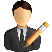 Fevereiro de 2013
60%
O projeto está na fase de implementação.
Progressão
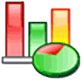 Pontos de Atenção
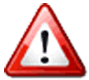 Por conta de alteração no escopo do projeto, solicitado pelo cliente, o projeto sofreu um replanejamento, alterando sua data de entrega de janeiro para fevereiro de 2013.
Principais Fases do Projeto
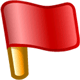 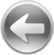 Projeto: Modernização da Rede da Capital (Wireless)
Descrição do Projeto
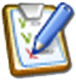 O objetivo deste projeto é a definição das especificações técnicas e de aquisição de uma estrutura de acesso à Internet por meio de redes sem fio (wireless) nos prinicpais prédios do poder Judiciário de Pernambuco - Palácio de Justiça, Forum Rodolpho Aureliano, Tomas de Aquino.
Gerente do Projeto
Gestor do Negócio
Marcos Gondim
Norma Lyra
Gestor do Negócio
Gestor do Negócio
Data de Conclusão
Status do Projeto
Progresso Atual
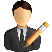 Fevereiro de 2013
65%
O projeto está aguardando aquisição dos equipamentos.
Progressão
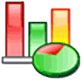 Pontos de Atenção
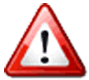 Não há.
Principais Fases do Projeto
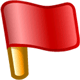 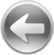 Projeto: Redundância de Instalações Físicas
Descrição do Projeto
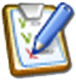 Criar estrutura física que possa comportar um datacenter secundário para redundância dos sistemas do TJPE.
Gerente do Projeto
Gestor do Negócio
Jossenilson Bezerra
Norma Lyra
Gestor do Negócio
Gestor do Negócio
Data de Conclusão
Status do Projeto
Progresso Atual
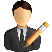 Março de 2014
1%
O projeto ainda está na fase de definição do seu escopo.
Progressão
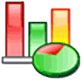 Pontos de Atenção
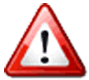 Ainda não foi definido o local para instalação do data center secundário.
Principais Fases do Projeto
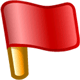 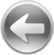 Projeto: Implantação do Service Manager
Descrição do Projeto
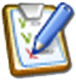 Customização e implantação da ferramenta Service Manager, que tem o objetivo de armazenar e gerenciar todos os registros de incidentes e solicitações de serviços de TIC, registrados por meio da Central de Serviços de TIC.
Gerente do Projeto
Gestor do Negócio
Carlos Rocha
Roberto Arteiro
Gestor do Negócio
Gestor do Negócio
Data de Conclusão
Status do Projeto
Progresso Atual
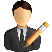 Julho de 2013
25%
O projeto está na fase de customização da ferramenta.
Progressão
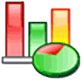 Pontos de Atenção
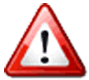 Projeto teve o Gerente do Projeto trocado, devido a incompatibilidades das atividades do Gerente anterior com as atividades funcionais.
O projeto foi replanejado de março para julho de 2013.
Principais Fases do Projeto
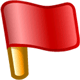 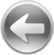 Projeto: Implantação do Configuration Manager
Descrição do Projeto
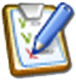 Customização e implantação da ferramenta Configuration Manager, que tem por objetivo automatizar o processo de distribuição de software e sistemas operacionais, hoje é executado de forma manual pelos técnicos de campo. Além disso, tem o objetivo de gerar e gerenciar o inventário completo dos ativos de TIC (estações de trabalho, impressoras, computadores, etc.) no âmbito da infraestrutura de TIC do TJPE.
Gerente do Projeto
Gestor do Negócio
Márcio Carneiro
Juliana Neiva
Gestor do Negócio
Gestor do Negócio
Data de Conclusão
Status do Projeto
Progresso Atual
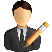 Julho de 2013
20%
O projeto está dentro do cronograma.
Progressão
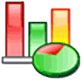 Pontos de Atenção
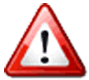 Não há.
Principais Fases do Projeto
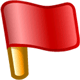 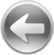 Projeto: Implantação do Operation Manager
Descrição do Projeto
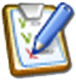 Este projeto tem como propósito a implantação da ferramenta Microsoft Operations Manager, componente este da plataforma Microsoft System Center, que atenderá a necessidade existente de um maior e mais preciso gerenciamento e monitoramento do ambiente de TIC da SETIC, possibilitando assim, por meio de uma visão unificada, o diagnóstico e prevenção de falhas que ocasionam inatividade, viabilizando a alta disponibilidade dos aplicativos e serviços essenciais ao Tribunal de Justiça do Estado de Pernambuco.
Gerente do Projeto
Gestor do Negócio
Werner Rodrigues
Maurício Brainer
Gestor do Negócio
Gestor do Negócio
Data de Conclusão
Status do Projeto
Progresso Atual
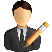 Março de 2013
20%
O projeto encontra-se na fase de customização e com um pequeno atraso no cronograma, sem prejudicar a data final da entrega.
Progressão
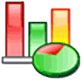 Pontos de Atenção
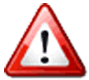 Não há.
Principais Fases do Projeto
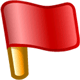 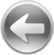 Projeto: Implantação do EPM-Microsoft
Descrição do Projeto
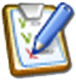 Implantar a solução Microsoft Enterprise Project Management (EPM) 2010, plataforma de Gerenciamento de Portfólio do Projeto, para automatizar os principais processos de gerenciamento de projetos da Secretaria de Tecnologia da Informação (Setic) do TJPE, permitindo a governança de todo o ciclo de vida dos projetos, desde as decisões estratégicas até o controle operacional.
Gerente do Projeto
Gestor do Negócio
Viviane Freire
Roberto Arteiro
Gestor do Negócio
Gestor do Negócio
Data de Conclusão
Status do Projeto
Progresso Atual
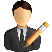 Março de 2013
30%
O projeto está na fase de customização da ferramenta. Temos um pequeno atraso, mas que não está impactando na data final do projeto.
Progressão
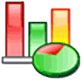 Pontos de Atenção
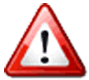 Enquanto o TJPE  não adquire a licença para o Sharepoint, será utilizada a versão VLSC do contrato do TJPE, que tem duração de 90 dias.
Principais Fases do Projeto
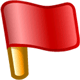 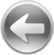 Projeto: Uso Doméstico do Office
Descrição do Projeto
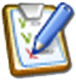 Este Projeto faz parte do Programa Microsoft, criado a partir da formalização do contrato de Enterprise Agreement (EA), celebrado entre o TJPE e a Empresa Microsoft, cujo objetivo se concentra nas seguintes ações:
• Oferecer treinamento à distância do Office 2010 para 8050 colaboradores do Tribunal de Justiça de Pernambuco (TJPE);
• Disponibilizar 8050 licenças de uso do Office 2010 para instalação nos computadores pessoais destes colaboradores.
Gerente do Projeto
Gestor do Negócio
Luciana Muniz
Roberto Arteiro
Gestor do Negócio
Gestor do Negócio
Data de Conclusão
Status do Projeto
Progresso Atual
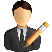 Março de 2013
20%
O projeto está dentro do cronograma.
Progressão
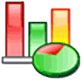 Pontos de Atenção
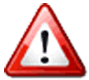 Não há.
Principais Fases do Projeto
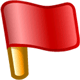 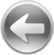 Projeto: Painel de Indicadores 1º Grau (BI)
Descrição do Projeto
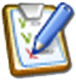 Este projeto tem o objetivo de coletar dados do 1º Grau para gerar informações gerenciais para as inspeções da Corregedoria.
Gerente do Projeto
Gestor do Negócio
Manoel Heleno
Dra. Mariana Vargas
Gestor do Negócio
Gestor do Negócio
Data de Conclusão
Status do Projeto
Progresso Atual
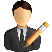 Dezembro de 2012
60%
O projeto está na fase de finalização da 1ª Parte contendo os 5 indicadores.
Progressão
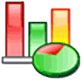 Pontos de Atenção
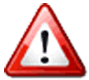 O desempenho das consultas ainda não está bom, uma mudança no banco de dados está sendo realizada para minimizar o problema.
Principais Fases do Projeto
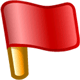 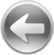 Projeto: Painel de Indicadores 2º Grau (BI)
Descrição do Projeto
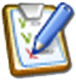 Este projeto tem o objetivo dedados do 2º Grau para gerar informações gerenciais para responder as Metas do CNJ.
Gerente do Projeto
Gestor do Negócio
A definir
Paulo Emílio
Gestor do Negócio
Gestor do Negócio
Data de Conclusão
Status do Projeto
Progresso Atual
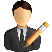 A definir
Progressão
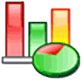 Pontos de Atenção
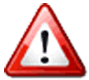 O gestor solicitou mudanças no projeto, ocasionando o replanejamento do projeto com a definição de um novo cronograma.
Principais Fases do Projeto
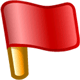 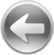 Projeto: Acompanhamento de Obras
Descrição do Projeto
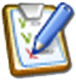 O objetivo deste projeto é a construção de um sistema para acompanhamento das obras de engenharia do Tribunal de Justiça de Pernambuco, estejam elas em processo licitatório ou execução.
Gerente do Projeto
Gestor do Negócio
Arthur Cesar
Maria José (DEA)
Gestor do Negócio
Gestor do Negócio
Data de Conclusão
Status do Projeto
Progresso Atual
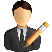 Dezembro de 2012
75%
O projeto está na fase de customização e mesmo com o grande atraso no cronograma existe a expectativa de que o mesmo será entregue no prazo estabelecido.
Progressão
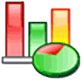 Pontos de Atenção
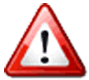 O cronograma do projeto está com um grande atraso.
Principais Fases do Projeto
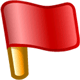 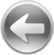 Projeto: Política de Segurança da Informação (Diretrizes)
Descrição do Projeto
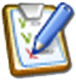 Este projeto tem como objetivos: Definir a Política de Segurança da Informação do Poder Judiciário de Pernambuco e atividades de divulgação e conscientização da PSI para os Servidores, Magistrados e Colaboradores do TJPE.
Gerente do Projeto
Gestor do Negócio
Carlos Rocha
Des. Mauro Alencar
Gestor do Negócio
Gestor do Negócio
Data de Conclusão
Status do Projeto
Progresso Atual
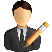 Dezembro de 2012
65%
O projeto está aguardando o cronograma do empresa contratada.
Progressão
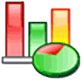 Pontos de Atenção
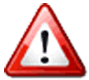 Alinhamento da Consultoria Jurídica com a Patrícia Peck Pinheiro.
Principais Fases do Projeto
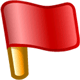 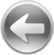 Projeto: Campanha de Divulgação e Conscientização da PSI
Descrição do Projeto
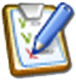 Este projeto tem como objetivos: Divulgar a Política de Segurança da Informação do Poder Judiciário de Pernambuco para os Servidores, Magistrados e Colaboradores do TJPE.
Gerente do Projeto
Gestor do Negócio
Carlos Rocha
Des. Mauro Alencar
Gestor do Negócio
Gestor do Negócio
Data de Conclusão
Status do Projeto
Progresso Atual
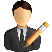 Março de 2013
45%
O projeto está aguardando assinatura do contrato
Progressão
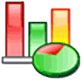 Pontos de Atenção
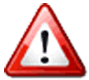 Houve alteração no prazo final do projeto de fevereiro de 2013 para março de 2013.
Principais Fases do Projeto
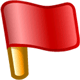 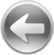 Projeto: Gestão de Riscos
Descrição do Projeto
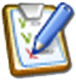 Identificar e quantificar os níveis de riscos, considerando as possíveis ameaças e vulnerabilidades, seus impactos para as atividades do TJPE e a probabilidade de sua ocorrência, devendo ainda recomendar ações de segurança que compreendam controles, políticas e procedimentos para tratamento e mitigação destes riscos.
Gerente do Projeto
Gestor do Negócio
Diego Madeira
Alessandra Bárbara
Gestor do Negócio
Gestor do Negócio
Data de Conclusão
Status do Projeto
Progresso Atual
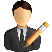 A definir
60%
O projeto está passando por um replanejamento do seu escopo. Um novo cronograma será apresentado.
Progressão
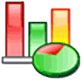 Pontos de Atenção
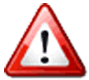 Não há.
Principais Fases do Projeto
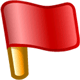 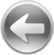 1
2
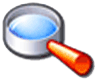 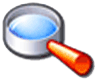 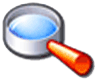 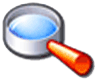 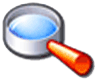 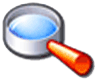 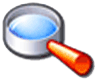 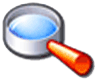 Informações
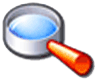 1
2
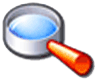 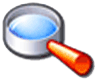 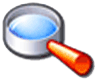 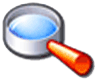 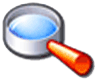 Informações
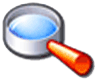 1
2
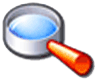 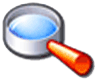 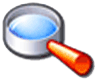 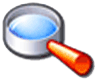 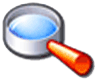 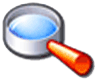 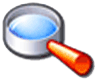 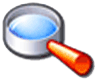 Informações
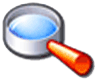 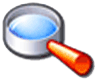 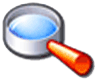 Informações
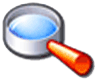 Informações
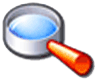 Informações
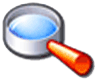 1
2
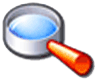 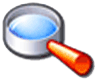 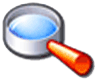 Informações
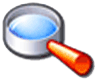 Bnmp 2º grau
Complexidade
Prazo
Relevância Estratégica
Retorno sobre Investimento
Determinação Legal
Impacto na Organização
Situação de Implementação
2
5
5
3
5
2
0
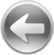 CUSTAS JUDICIAIS
Complexidade
Prazo
Relevância Estratégica
Retorno sobre Investimento
Determinação Legal
Impacto na Organização
Situação de Implementação
2
3
5
5
3
5
0
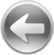 CONHECER VIRTUAL
Complexidade
Prazo
Relevância Estratégica
Retorno sobre Investimento
Determinação Legal
Impacto na Organização
Situação de Implementação
5
5
5
3
1
5
0
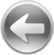 Consulta Processual CCMA
Complexidade
Prazo
Relevância Estratégica
Retorno sobre Investimento
Determinação Legal
Impacto na Organização
Situação de Implementação
5
5
5
3
1
5
0
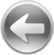 Consulta Processual Móvel
Complexidade
Prazo
Relevância Estratégica
Retorno sobre Investimento
Determinação Legal
Impacto na Organização
Situação de Implementação
2
5
5
3
1
5
0
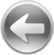 Consulta Processual Unificada
Complexidade
Prazo
Relevância Estratégica
Retorno sobre Investimento
Determinação Legal
Impacto na Organização
Situação de Implementação
5
3
5
3
1
5
0
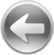 SISTEMA DE LEILÃO ELETRÔNICO
Complexidade
Prazo
Relevância Estratégica
Retorno sobre Investimento
Determinação Legal
Impacto na Organização
Situação de Implementação
2
3
5
5
1
5
0
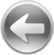 Acompanhamento de Medidas Sócio Educativas
Complexidade
Prazo
Relevância Estratégica
Retorno sobre Investimento
Determinação Legal
Impacto na Organização
Situação de Implementação
5
5
3
3
1
5
0
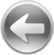 Cemando 2º Grau
Complexidade
Prazo
Relevância Estratégica
Retorno sobre Investimento
Determinação Legal
Impacto na Organização
Situação de Implementação
5
5
5
3
1
2
0
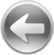 Integração do Judwin 1º Grau com o CNACL
Complexidade
Prazo
Relevância Estratégica
Retorno sobre Investimento
Determinação Legal
Impacto na Organização
Situação de Implementação
5
5
3
3
1
2
0
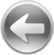 CONSULTA PROCESSUAL DO ADVOGADO
Complexidade
Prazo
Relevância Estratégica
Retorno sobre Investimento
Determinação Legal
Impacto na Organização
Situação de Implementação
5
3
1
0
1
4
4
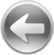 Controle de acolhimento e adoção
Complexidade
Prazo
Relevância Estratégica
Retorno sobre Investimento
Determinação Legal
Impacto na Organização
Situação de Implementação
2
3
3
3
1
5
0
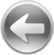 SISTEMA DE GESTÃO DA SEJU
Complexidade
Prazo
Relevância Estratégica
Retorno sobre Investimento
Determinação Legal
Impacto na Organização
Situação de Implementação
2
3
5
3
1
2
0
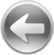 Gerenciador de Contas de Depósito Judicial
Complexidade
Prazo
Relevância Estratégica
Retorno sobre Investimento
Determinação Legal
Impacto na Organização
Situação de Implementação
2
1
5
5
1
2
0
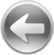 PÁGINA DA COPLAN
Complexidade
Prazo
Relevância Estratégica
Retorno sobre Investimento
Determinação Legal
Impacto na Organização
Situação de Implementação
5
3
1
3
3
5
0
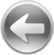 Substituição do SISPE
Complexidade
Prazo
Relevância Estratégica
Retorno sobre Investimento
Determinação Legal
Impacto na Organização
Situação de Implementação
5
3
3
3
1
3
0
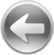 Aquisição de Sistema para o Centro de Saúde
Complexidade
Prazo
Relevância Estratégica
Retorno sobre Investimento
Determinação Legal
Impacto na Organização
Situação de Implementação
5
3
3
3
1
3
0
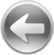 SISTEMA INTEGRADO DE GESTÃO PÚBLICA (GRP)
Complexidade
Prazo
Relevância Estratégica
Retorno sobre Investimento
Determinação Legal
Impacto na Organização
Situação de Implementação
2
1
5
5
1
3
0
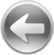 CONTROLE DO SERVIÇO DE TÁXI
Complexidade
Prazo
Relevância Estratégica
Retorno sobre Investimento
Determinação Legal
Impacto na Organização
Situação de Implementação
5
3
1
5
1
3
0
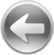 Controle da transparência passiva
Complexidade
Prazo
Relevância Estratégica
Retorno sobre Investimento
Determinação Legal
Impacto na Organização
Situação de Implementação
2
3
1
0
3
5
0
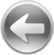 NOVO SISTEMA DE OUVIDORIA
Complexidade
Prazo
Relevância Estratégica
Retorno sobre Investimento
Determinação Legal
Impacto na Organização
Situação de Implementação
2
3
1
3
1
5
0
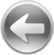 Sistema de Frequência
Complexidade
Prazo
Relevância Estratégica
Retorno sobre Investimento
Determinação Legal
Impacto na Organização
Situação de Implementação
5
3
1
0
3
3
0
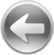 Publicação de resenhas
Complexidade
Prazo
Relevância Estratégica
Retorno sobre Investimento
Determinação Legal
Impacto na Organização
Situação de Implementação
5
3
1
3
1
3
0
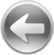 BANCO DE TALENTOS
Complexidade
Prazo
Relevância Estratégica
Retorno sobre Investimento
Determinação Legal
Impacto na Organização
Situação de Implementação
5
3
3
0
1
3
0
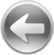 SISTEMA PARA O CENTRO DE JUSTIÇA TERAPÊUTICO
Complexidade
Prazo
Relevância Estratégica
Retorno sobre Investimento
Determinação Legal
Impacto na Organização
Situação de Implementação
2
3
3
3
1
2
0
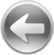 CONTROLE PÓS-GRADUAÇÃO
Complexidade
Prazo
Relevância Estratégica
Retorno sobre Investimento
Determinação Legal
Impacto na Organização
Situação de Implementação
2
3
1
3
1
3
0
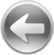 SERVIÇOS E OBRAS DE ENGENHARIA
Complexidade
Prazo
Relevância Estratégica
Retorno sobre Investimento
Determinação Legal
Impacto na Organização
Situação de Implementação
2
3
1
3
1
1
0
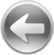 FOLHA DE PAGAMENTO DOS ESTAGIÁRIOS
Complexidade
Prazo
Relevância Estratégica
Retorno sobre Investimento
Determinação Legal
Impacto na Organização
Situação de Implementação
2
3
1
3
1
1
0
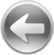